แบบข้อตกลงในการพัฒนางาน
Performance Agreement(PA)
สำหรับข้าราชการครูและบุคลากรทางการศึกษา ตำแหน่ง รองผู้อำนวยการสถานศึกษา
ประจำปีงบประมาณ พ.ศ. ๒๕๖๖
ระหว่างวันที่ ๑ ตุลาคม พ.ศ. ๒๕๖๕ ถึง ๓๐ กันยายน พ.ศ. ๒๕๖๖
นายชื่อจริง นามสกุลสมมุติ
ตำแหน่ง รองผู้อำนวยการสถานศึกษา วิทยฐานะ รองผู้อำนวยการชำนาญการพิเศษ
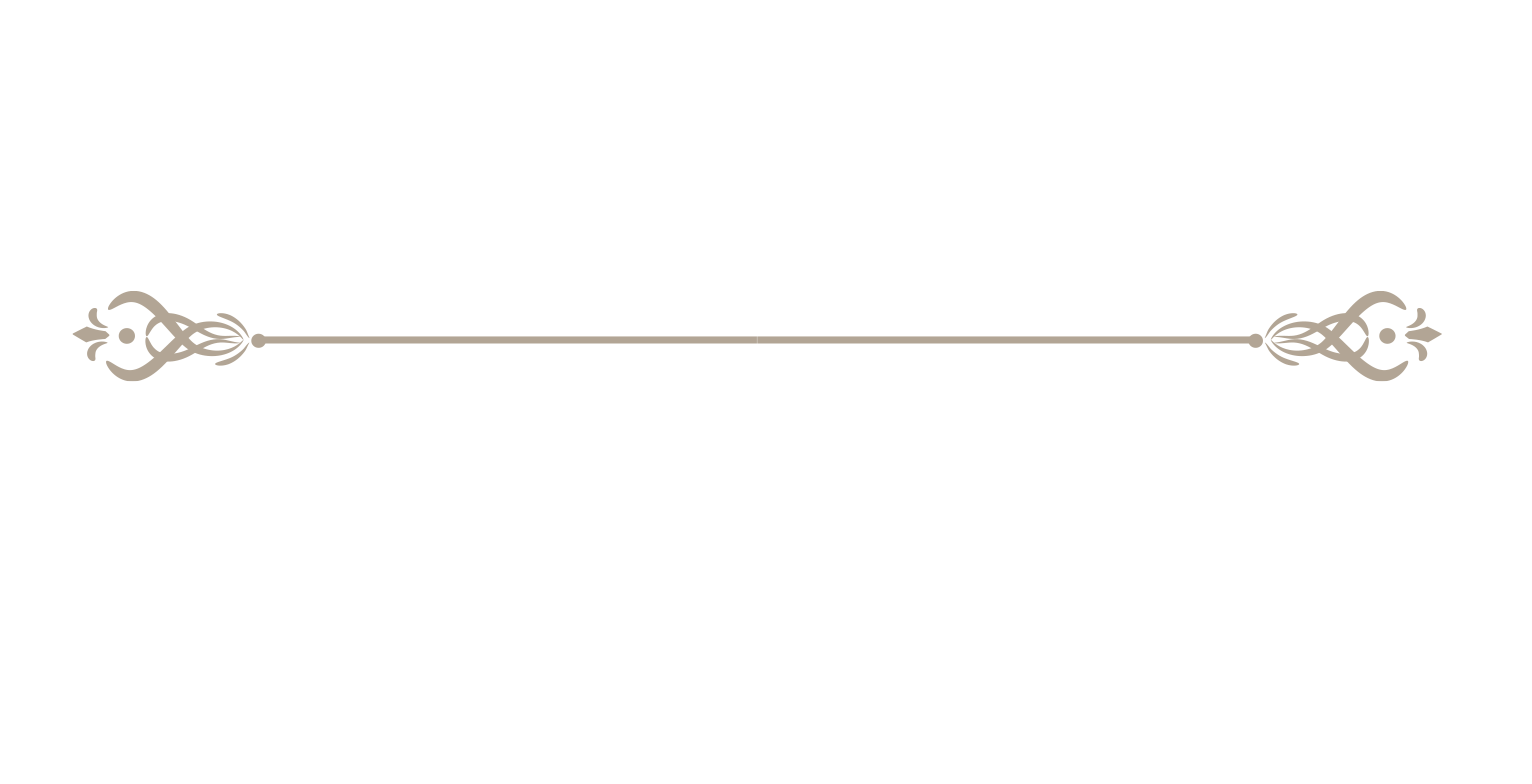 โรงเรียนศรียาภัย จังหวัดชุมพร
สังกัดสำนักงานเขตพื้นที่การศึกษามัธยมศึกษาสุราษฎร์ธานี ชุมพร
สำนักงานคณะกรรมการการศึกษาขั้นพื้นฐาน
กระทรวงศึกษาธิการ
แบบข้อตกลงในการพัฒนางาน
Performance Agreement(PA)
ประจำปีงบประมาณ พ.ศ. ๒๕๖๖
ระหว่างวันที่ ๑ ตุลาคม พ.ศ. ๒๕๖๕ ถึง ๓๐ กันยายน พ.ศ. ๒๕๖๖
โรงเรียนศรียาภัย จังหวัดชุมพร
สังกัดสำนักงานเขตพื้นที่การศึกษามัธยมศึกษาสุราษฎร์ธานี ชุมพร
สำนักงานคณะกรรมการการศึกษาขั้นพื้นฐาน
กระทรวงศึกษาธิการ